Professional & Scientific Council Update
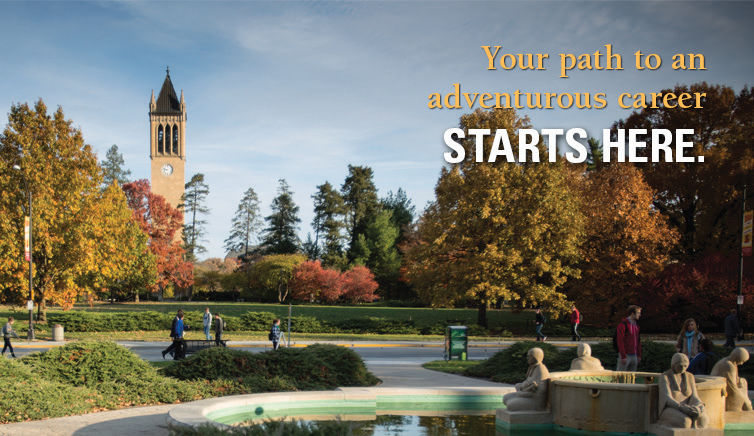 December 1, 2016
Open Change Update
Closed on 11/18 
Confirmation Statements available on 12/2.  
Any identified corrections need to be submitted to the Benefits Office by 5:00 on 12/9
Follow the instructions on the Confirmation Statement, available in AccessPlus on December 2nd and submit to UHR Benefits by December 9th
After December 9th no changes will be allowed without a qualifying event.
Additional Benefits Info- REMINDER
Group Supplemental Retirement Plan may be updated anytime throughout the year by completing the Elective Payroll Reduction Form.
Tuition Reimbursement- REMINDER
Spring 2017 application period is open now through January 6, 2017.  Go to AccessPlus (Employee tab > Tuition Reimburse).
The tuition reimbursement program is available to all current merit and P&S employees who work in a non-temporary position at least 20 hours per week, and have successfully completed at least one year of service.
Class/Comp & FLSA Update
Injunction issued late Tuesday, November 22 by Texas judge due to pending state lawsuits
President Leath issued a memo Wednesday, November 23
All actions associated with FLSA changes have been placed on hold until the court hears the underlying lawsuit challenging the legality of the guidelines
Length of this hold is unknown at this time
Class/Comp Review is unaffected and will continue as planned
Class/Comp & FLSA Update
If a P&S employee made any changes to their benefits during the open change period expecting changes associated with the FLSA, we will allow them to reverse these changes, including any change to flexible spending accounts.  
These must be completed through the correction process no later than December 9.
Any changes made will be effective for the new plan year Feb 1, 2017- January 31, 2018.
Questions and Comments